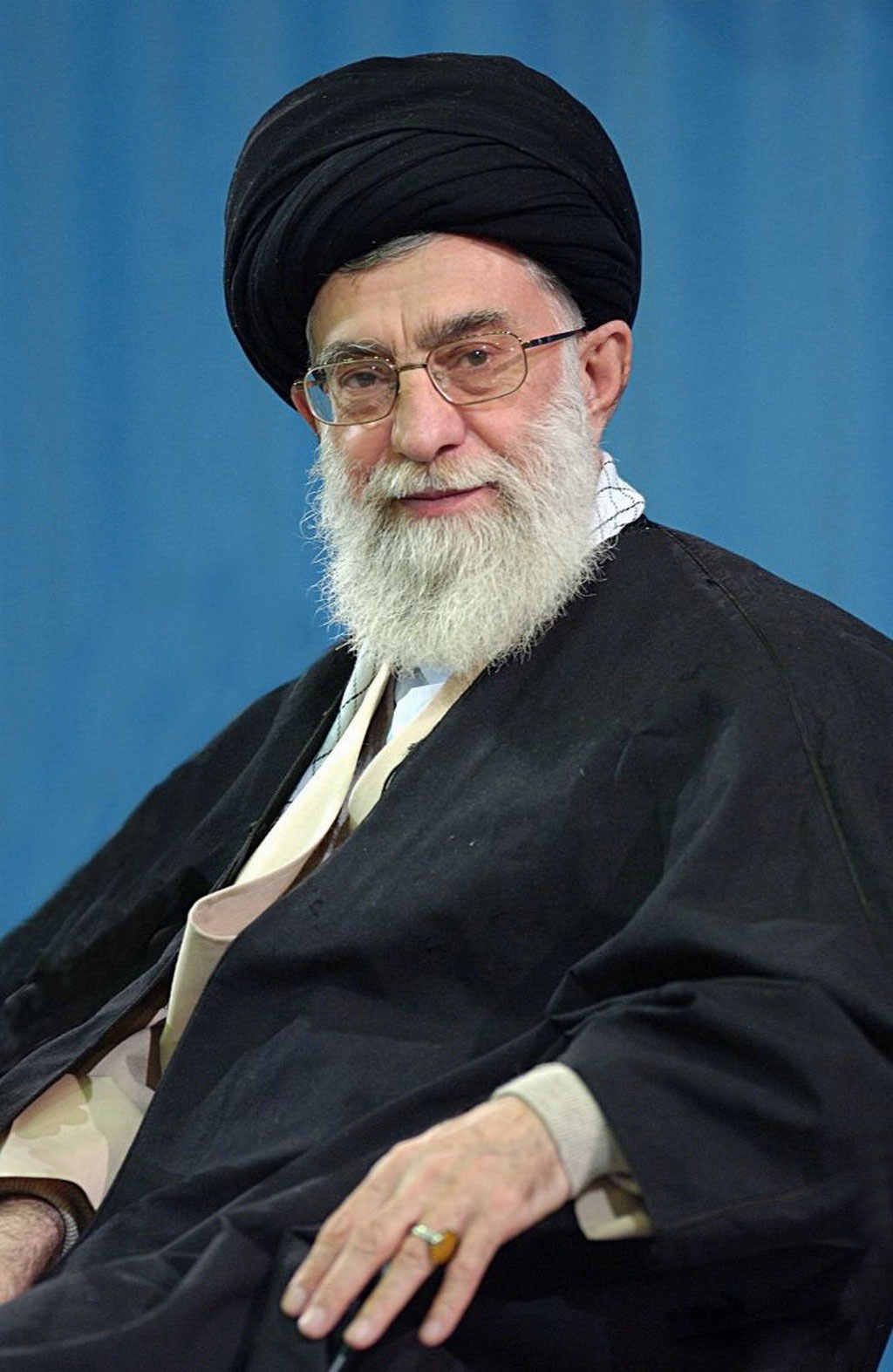 سیری در منظومه فکری   امام خامنه ای (مدظله العالی) هشدارها و انذارها (از فروردین تا بهمن1394)
1
اهم هشدار  و انظارهای مقام معظم رهبری
1
1- فرهنگی - اجتماعی
2- سیاسی 
3- اقتصادی
4- نظامی - دفاعی
حرم رضوی1394/1/1
1- بخش فرهنگی- اجتماعی
2
1-1- جامعه و مردم
3
حرم رضوی1394/1/1
1-1- جامعه و مردم
4
در دیدار مسئولان و دست‌اندرکاران حج‌  
‏1394/05/31
1-1- جامعه و مردم
5
3-1-1- حفظ وحدت ؛ یکی از تجربه‌های ملّت ایران ایجاد اتّحاد است. خب، مگر در کشور ما اختلاف سلیقه کم است؛ در مسائل سیاسی، در مسائل فکری، در مسائل عقیدتی اختلاف زیاد است امّا مردم با وجود این اختلافات، وحدت خودشان را حفظ کردند.
در دیدار مسئولان و دست‌اندرکاران حج‌  
‏1394/05/31
1-1- جامعه و مردم
6
4-1-1-دریافت کننده مدال افتخار؛ افق آشکاری در مقابل ملّت ایران است البتّه پیمودن راه‌ها به سوی هدفهای بزرگ خستگی‌هایی دارد، هزینه‌هایی دارد... آن ملّتهایی که مدال لیاقت از تاریخ گرفته‌اند، آنهایی هستند که از مشکلات خسته نشدند، در مقابل چالشها به زانو درنیامدند، در مقابل دشمنان زورگو عقب‌نشینی نکردند
در دانشگاه افسرى و تربیت پاسداری
 امام حسین(ع)  ‏‏1394/02/3
2-1-آموزش و پرورش
7
دیدار با معلمان و فرهنگیان سراسر کشور 
۱۶/0۲/1394
2-1-آموزش و پرورش
8
دیدار با معلمان و فرهنگیان سراسر کشور 
۱۶/0۲/1394
2-1-آموزش و پرورش
9
دیدار با معلمان و فرهنگیان سراسر کشور 
۱۶/0۲/1394
2-1-آموزش و پرورش
10
4-2-1- جذب معلم با معیار اسلامی ؛ مسئله‌ دیگر دانشگاه فرهنگیان است. همه‌ فرایندهایی که منتهی می شود به جذب معلّم، برای تدریس و برای تعلیم و تربیت، بایستی سالم و با معیار اسلام و انقلاب سنجیده بشود.
دیدار با معلمان و فرهنگیان سراسر کشور 
۱۶/0۲/1394
2-1-آموزش و پرورش
11
5-2-1- شناسایی و پرورش استعداد های برتر؛ نکته‌ دیگر مسئله‌ى شناسایى و پرورش استعدادهاى برتر در آموزش‌وپرورش [است‌].
شناسایى استعدادهاى برتر در دوران تحصیلات ابتدائى و تحصیلات متوسّطه بسیار مهم است.
در دیدار شرکت‌کنندگان در نهمین همایش ملی «نخبگان فردا»‌‏ 1394/07/22
3-1-دانشگاه
12
در دیدار رؤسای دانشگاه‌ها، پژوهشگاه‌ها، مراکز رشد و پارک‌های علم و فناوری
1394/8/20
3-1-دانشگاه
13
در دیدار رؤسای دانشگاه‌ها، پژوهشگاه‌ها، مراکز رشد و پارک‌های علم و فناوری
1394/8/20
3-1-دانشگاه
14
در دیدار رؤسای دانشگاه‌ها، پژوهشگاه‌ها، مراکز رشد و پارک‌های علم و فناوری
1394/8/20
3-1-دانشگاه
15
در دیدار رؤسای دانشگاه‌ها، پژوهشگاه‌ها، مراکز رشد و پارک‌های علم و فناوری
1394/8/20
3-1-دانشگاه
16
در دیدار رؤسای دانشگاه‌ها، پژوهشگاه‌ها، مراکز رشد و پارک‌های علم و فناوری
1394/8/20
3-1-دانشگاه
17
در دیدار رؤسای دانشگاه‌ها، پژوهشگاه‌ها، مراکز رشد و پارک‌های علم و فناوری
1394/8/20
3-1-دانشگاه
18
8-3-1-کار فرهنگی توام با اخلاق انقلابی ؛ باید کار فرهنگی دانشگاه این‌جوری باشد که افرادی تربیت کند مؤمن، متخلّق -با اخلاق خوب- انقلابی؛ کار فرهنگی چیزی است که اینها را تأمین کند. کار فرهنگیِ درست آن چیزی است که جوان ما را انقلابی بار بیاورد
در دیدار رؤسای دانشگاه‌ها، پژوهشگاه‌ها، مراکز رشد و پارک‌های علم و فناوری
1394/8/20
3-1-دانشگاه
19
در دیدار رؤسای دانشگاه‌ها، پژوهشگاه‌ها، مراکز رشد و پارک‌های علم و فناوری
1394/8/20
3-1-دانشگاه
20
8-3-1- پرورش نیروی مومن با ایمان ؛ یکی از بزرگ‌ترین مسئولیّتهای شما این است: کاری کنید که این مجموعه‌های مؤمن و سرشار از ایمان به انقلاب و به اسلام حرف اوّل را بزنند.
آن چیزی که [دشمنان] دنبالش هستند این است که تفکّرات در درون عناصر فعّال و هوشمند و نخبه در یک کشور جوری بشود که اهداف آنها را برآورده کند؛ دارند برای این سرمایه‌گذاری می کنند.
اساتید ارزشی خوبی هم [داریم‌]؛ خوشبختانه ما هزاران استاد مؤمن، انقلابی، علاقه‌مند داریم... از اینها باید قدردانی کرد.
در دیدار رؤسای دانشگاه‌ها، پژوهشگاه‌ها، مراکز رشد و پارک‌های علم و فناوری
1394/8/20
نخبگان
21
1- سفارش به نخبگان
در دیدار شرکت‌کنندگان در نهمین همایش ملی «نخبگان فردا»‌‏ 1394/07/22
نخبگان
22
3- 1- سازنده برای جامعه خود ؛ جوانهاى نخبه‌ ما در کشورهاى مختلف دنیا... می خواهند جذب کنند...در کشور خودتان سازنده جامعه‌ خودتان بشوید.
4- 1- مرعوب غرب نشدن ؛ مرعوب غرب هم نشوید. درست است که امروز غربى‌ها از لحاظ علم و فنّاورى از ما خیلى جلوترند امّا شما مرعوب این جلوتر بودن نشوید.
نخبگان
23
2- سفارش به مسئولان
در دیدار شرکت‌کنندگان در نهمین همایش ملی «نخبگان فردا»‌‏ 1394/07/22
نخبگان
24
در دیدار شرکت‌کنندگان در نهمین همایش ملی «نخبگان فردا»‌‏ 1394/07/22
نخبگان
25
در دیدار شرکت‌کنندگان در نهمین همایش ملی «نخبگان فردا»‌‏ 1394/07/22
2- سیاسی
26
1-2-دولت
27
1-2-1- دولت برآمده در سایه قانون اساسی ؛قانونی و مشروع
حرم رضوی1394/1/1
1-2-دولت
28
1-1-2- شهید رجایی و باهنر دو سنجه برای دولت
در دیدار رئیس‌جمهور و اعضاى هیأت دولت 
‌‏۰۴/۰۶/1394
1-2-دولت
29
2-1-2- تحقیر مخالفان خلاف تدبیر و حکمت
حرم رضوی
1394/1/1
1-2-دولت
30
3-1-2- جرم نبودن دلواپس بودن
دغدغه داشتن و دلواپس بودن جرم نیست. می توانند کسانی حقیقتاً نسبت به یک مسئله‌ مهم و حسّاس کشور، احساس دلواپسی و دغدغه‌مندی کنند؛ هیچ مانعی ندارد؛ امّا این به‌معنای متّهم کردن نباشد، به‌معنای نادیده گرفتن زحمات و خدمات نباشد.
من مردم عزیزمان را به بی‌تفاوتی و نظارت نکردن دعوت نمی کنم؛ آنها را به اهتمام در مسائل اساسی کشور دعوت می کنم.
تذکّر‌دادن هیچ اشکالی ندارد امّا این تذکّر بایستی جوری باشد که اعتماد عمومی را از کسانی‌ که مسئولند و مشغول کارند، سلب نکند
در دیدار رئیس‌جمهور و اعضاى هیأت دولت 
‌‏۰۴/۰۶/1394
1-2-دولت
31
4-1-2- صراحت در اتخاذ مواضع انقلابی
در دیدار رئیس‌جمهور و اعضاى هیأت دولت 
‌‏۰۴/۰۶/1394
1-2-دولت
32
5-1-2- اطلاع رسانی به مردم
در دیدار رئیس‌جمهور و اعضاى هیأت دولت 
‌‏۰۴/۰۶/1394
1-2-دولت
33
6-1-2- اولویت های دولت
در دیدار رئیس‌جمهور و اعضاى هیأت دولت 
‌‏۰۴/۰۶/1394
1-2-دولت
34
2-6-1-2- توجه جدی به مسئله‌ فرهنگ ؛ حساسیّت این حقیر نسبت به مسئله‌ی فرهنگ و مشکلات فرهنگی گاهی اوقات موجب شده که من شب خوابم نبرده.
دو کار اساسی که باید انجام بگیرد؛ یکی تولیدات فرهنگی سالم در زمینه‌های مختلف، و یکی جلوگیری از تولیدهای مضر و به‌اصطلاح متاع و کالای مضرّ فرهنگی. اگر فلان تئاتر، فیلم، کتاب، نشریّه با مبانی انقلاب و مبانی اسلام مخالف است، جلویش را بگیرید. رهاسازی فرهنگ اصلاً جایز نیست.
در دیدار رئیس‌جمهور و اعضاى هیأت دولت 
‌‏۰۴/۰۶/1394
1-2-دولت
35
در دیدار رئیس‌جمهور و اعضاى هیأت دولت 
‌‏۰۴/۰۶/1394
2-2- مجلس شورای اسلامی
36
در دیدار با نمایندگان مجلس شورای اسلامی ‌1394/3/6
2-2- مجلس شورای اسلامی
37
در دیدار با نمایندگان مجلس شورای اسلامی ‌1394/3/6
2-2- مجلس شورای اسلامی
38
در دیدار با نمایندگان مجلس شورای اسلامی ‌1394/3/6
2-2- مجلس شورای اسلامی
39
6-2-2- شاکله‌ مجلس شورای اسلامی بنای مرتفع مواضع اصولی باشد شاکله‌ مجلس شورای اسلامی باید بنای مرتفع مواضع اصولی باشد. معیار هم، فرمایشات، وصیت‌نامه‌ و بیانات امام است ...  اگر این شد، آن‌وقت در پرتگاه هولناک فرو غلتیدن در نظام سلطه ما دچار نخواهیم شد.
در دیدار با نمایندگان مجلس شورای اسلامی ‌1394/3/6
پیروزی انقلاب اسلامی نشان‌دهنده حاکمیت سنّت‌های الهی بر عالم
40
[در کشوری مثل ایران] به‌حسب محاسبات عادی محال بود که یک انقلاب بر مبنای دین، به دست مردم، با رهبری مرجع تقلید و روحانی شاخص به پیروزی برسد. لذا بود که هیچ دستگاه اطّلاعاتی در دنیا نتوانست حدس بزند که این اتّفاق خواهد افتاد؛ چون اصلاً با محاسبات عادی جور نمی‌آمد.
[پیروزی انقلاب اسلامی] نشان‌دهنده‌ این است که بر این عالم کُون، بر این عالم وجود، قوانینی حاکم است که اهل مادّه آن قوانین را نمی‌شناسند؛ آن قوانین را نمی‌بینند... سنّت خدا یعنی قوانین الهی.
ما یک جبهه‌ وسیع دشمن در مقابل خودمان داریم... همین دشمنی‌ها و بالاتر از این دشمنی‌ها با خود انقلاب بود؛ انقلاب پیروز شد. امروز هم  همان دشمنی‌ها است؛ امروز هم شما اگرچنانچه به لوازمش عمل بکنید، شما پیروز خواهید شد.
بيانات رهبر معظّم انقلاب اسلامی‏ در دیدار مردم قم 
 ‏19/ 10  /1394
ماندگاری انقلاب اسلامی و ضرورت تلاش برای حفظ آن
41
چرا نهضت ملّی با آن درخواست حدّاقلّی، قادر نشد بماند... چرا نهضت مشروطیّت با آن درخواست حدّاقلّیِ محدود شدنِ قدرت مطلقه نتوانست بماند امّا انقلاب اسلامی با این درخواست و مطالبه‌ حدّاکثری موفّق شد و ماند؟ اینها تحلیل لازم دارد. تحلیل را شما جوانها بروید بکنید.
همّت [مستکبرین] این است که این ماندگاری را یک‌جوری به هم بزنند؛ همه‌ همّت من و شما باید این باشد که این ماندگاری را افزایش بدهیم.
این کارهایی که در سال ۸۸ کردند، از ابتکارات جدید بود که ابتکار آمریکایی‌ها بود. البتّه در چند جای دیگر تجربه کرده بودند، مخصوص ما نبود؛ در چند کشور دیگر این را تجربه کرده بودند، بعد آمدند همین تجربه را در کشور ما پیاده کنند که آن‌جور تودهنی خوردند.
این ماندگاری را بایستی به‌عنوان یک هدف در نظر داشت و در این فکر بود که چگونه تأمین خواهد شد. نگاه کنید ببینید عناصر ماندگاری انقلاب چیست، آن عناصر را باید تک‌تکِ ما تأمین کنیم، همه‌ی ما باید تأمین کنیم.
بيانات رهبر معظّم انقلاب اسلامی‏ در دیدار مردم قم 
 ‏19/ 10  /1394
3-2-علل و انگیزه های تحریف امام«ره»
42
1-3-2- امام «ره» بنیانگذار مکتب فکری سیاسی
در مراسم بیست‌وششمین سالگرد رحلت امام خمینی(ره) ‏1394/03/14
3-2-علل و انگیزه های تحریف امام«ره»
43
1-3-2- تحریف امام «ره» منحرف کردن مسیر صراط مستقیم ملت ایران
در مراسم بیست‌وششمین سالگرد رحلت امام خمینی(ره) ‏1394/03/14
اصول فکری امام خمینی (ره)
44
1- قرار دادن اسلام ناب در مقابل اسلام آمریکایی
در مراسم بیست‌وششمین سالگرد رحلت امام خمینی(ره) ‏1394/03/14
اصول امام خمینی (ره)
45
2- اعتماد به صدق الهی در مقابل بی اعتمادی به قدرت های استکباری
در مراسم بیست‌وششمین سالگرد رحلت امام خمینی(ره) ‏1394/03/14
اصول امام خمینی (ره)
46
3- استقلال کشور و  رد سلطه پذیری
در مراسم بیست‌وششمین سالگرد رحلت امام خمینی(ره) ‏1394/03/14
اصول امام خمینی (ره)
47
4-وحدت ملی
در مراسم بیست‌وششمین سالگرد رحلت امام خمینی(ره) ‏1394/03/14
4-2-مذاکرات هسته ای
48
ضررهای مذاکره با آمریکا
در دیدار با نیروی دریایی
 ‌‏1394/7/15
4-2-مذاکرات هسته ای
49
در دیدار با نیروی دریایی
 ‌‏1394/7/15
4-2-مذاکرات هسته ای
50
1-4-2- مسائل ما با غرب  تنها هسته ای نیست
در دیدار با نمایندگان مجلس شورای اسلامی ‌1394/3/6
4-2-مذاکرات هسته ای
51
2-4-2-نیازمندی غرب به مذاکرات  بیش از ایران
دشمنان ما که طرف مقابل ملّت ایران قرار دارند دارند با تدبیر و سیاست‌گذاری حرکت می کنند. آمریکا به مذاکرات هسته‌ای بسیار احتیاج دارد.
این اختلافاتی هم که می‌بینید در بین آمریکایی‌ها هست، [به این دلیل است که] آن جناح مقابل دولت، مایل است امتیازی را که در این مذاکرات وجود دارد، به نام حریفش که حزب دموکرات است ثبت نشود؛ دنبال این هستند.
حرم رضوی1394/1/1
4-2-مذاکرات هسته ای
52
3-4-2- بی اثر بودن تحریم ها دلیل غرب برای مذاکره
در دیدار مسئولان نظام
 ‏1394/04/02
4-2-مذاکرات هسته ای
53
4-4-2- مذاکره فقط در موضوع هسته ای
در ایران هیچ‌کس نیست که نخواهد مسئله‌ هسته‌ای حل بشود و با مذاکرات حل بشود. 
این مذاکراتی که امروز در جریان است با دولتهای اروپایی و آمریکا، مذاکره‌ با آمریکا صرفاً در قضیّه‌ هسته‌ای است و لاغیر، این را همه بدانند.
حرم رضوی   1394/1/1
4-2-مذاکرات هسته ای
54
5-4-2- عدم دخالت در جزئیات مذاکرات
‏  در دیدار مداحان اهل بیت علیهم‌السلام ‏1394/1/20
4-2-مذاکرات هسته ای
55
6-4-2- صراحت مواضع رهبری
در دیدار مسئولان نظام
 ‏1394/04/02
4-2-مذاکرات هسته ای
56
7-4-2- اعتماد متقابل رهبری و مردم
‏  در دیدار مداحان اهل بیت علیهم‌السلام ‏1394/1/20
4-2-مذاکرات هسته ای
57
8-4-2- موقف نشدن صنعت هسته ای
در دیدار مسئولان نظام
 ‏1394/04/02
4-2-مذاکرات هسته ای
58
9-4-2- بد عهد و لجوج بودن طرف مقابل
‏  در دیدار مداحان اهل بیت علیهم‌السلام ‏1394/1/20
4-2-مذاکرات هسته ای
59
10-4-2- موافقت با مذاکرات موردی
‏  در دیدار مداحان اهل بیت علیهم‌السلام ‏1394/1/20
4-2-مذاکرات هسته ای
60
11-4-2- اطلاع رسانی شفاف
‏  در دیدار مداحان اهل بیت علیهم‌السلام ‏1394/1/20
مهم‌ترین خطوط قرمز مذاکرات هسته ای
61
1- برداشته شدن همه تحریمها به صورت یکجا و فوری
در دیدار مسئولان نظام
 ‏1394/04/02
مهم‌ترین خطوط قرمز مذاکرات هسته ای
62
2- بی اعتمادی به طرف مقابل(غربی ها)
‏  در دیدار مداحان اهل بیت علیهم‌السلام ‏1394/1/20
مهم‌ترین خطوط قرمز مذاکرات هسته ای
63
2- توافق باید عزتمندانه باشد
در دیدار مسئولان نظام
 ‏1394/04/02
مهم‌ترین خطوط قرمز مذاکرات هسته ای
64
3- متناظر شدن تعهدات
در دیدار مسئولان نظام
 ‏1394/04/02
مهم‌ترین خطوط قرمز مذاکرات هسته ای
65
4- عدم قبول زمانبدی های نامعقول
در دیدار مسئولان نظام
 ‏1394/04/02
مهم‌ترین خطوط قرمز مذاکرات هسته ای
66
5- نفی نظارت های غیر متعارف
‏  در دیدار مداحان اهل بیت علیهم‌السلام ‏1394/1/20
مساله انتخابات
67
‏ بيانات رهبر معظّم انقلاب اسلامی‏ در دیدار مردم قم  
‏19/ 10 /1394
مساله انتخابات
68
‏  ‏ بيانات رهبر معظّم انقلاب اسلامی‏ در دیدار مردم قم  
‏19/ 10 /1394
انتخابات و  ابعاد حق‌الناس در آن
69
‏  بيانات رهبر معظّم انقلاب اسلامی‏ در دیدار ائمه جمعه سراسر کشور
 ‏14/ 10/ 1394
انتخابات و  ابعاد حق‌الناس در آن
70
‏  بيانات رهبر معظّم انقلاب اسلامی‏ در دیدار ائمه جمعه سراسر کشور
 ‏14/ 10/ 1394
ویژگی های انتخابات
71
‏  دیدار دست‌اندرکاران برگزاری انتخابات با رهبر انقلاب
1394/10/30
ویژگی های انتخابات
72
‏  دیدار دست‌اندرکاران برگزاری انتخابات با رهبر انقلاب
1394/10/30
ویژگی های انتخابات
73
‏  دیدار دست‌اندرکاران برگزاری انتخابات با رهبر انقلاب
1394/10/30
ویژگی های انتخابات
74
‏  دیدار دست‌اندرکاران برگزاری انتخابات با رهبر انقلاب
1394/10/30
شرایط رقابت سالم
75
‏دیدار دست‌اندرکاران برگزاری انتخابات با رهبر انقلاب
 ۲۹ دی ۹
5-2- الزامات اجرای برجام
76
1- گرفتن تضمین‌های قوی و کافی برای لغو تحریمها
از آنجا که پذیرش مذاکرات از سوی ایران اساساً با هدف لغو تحریم‌های ظالمانه اقتصادی و مالی صورت گرفته است و اجرایی شدن آن در برجام به بعد از اقدام‌های ایران موکول گردیده، لازم است تضمین‌های قوی و کافی برای جلوگیری از تخلف طرف‌های مقابل، تدارک شود، که از جمله‌ آن اعلام کتبی رئیس‌جمهور امریکا و اتحادیه‌ی اروپا مبنی بر لغو تحریم‌ها است. در اعلام اتحادیه‌ی اروپا و رئیس‌جمهور امریکا باید تصریح شود که این تحریم‌ها به‌کلی برداشته شده است. هرگونه اظهاری مبنی بر این‌که ساختار تحریم‌ها باقی خواهد ماند، به منزله‌ی نقض برجام است.
نامه مقام معظم رهبری به رئیس‌جمهور درباره الزامات اجرای برجام ۹۴/۰۷/۲۹
5-2- الزامات اجرای برجام
77
2- نقض برجام و توقف فعالیتهای آن در صورت وضع هرگونه تحریم
در سراسر دوره‌ی ۸ ساله وضع هرگونه تحریم در هر سطح و به هر بهانه‌ای (از جمله بهانه‌های تکراری و خودساخته‌ی تروریسم و حقوق بشر) توسط هر یک از کشورهای طرف مذاکرات، نقض برجام محسوب خواهد شد و دولت موظف است طبق بند ۳ مصوبه‌ی مجلس اقدام‌های لازم را انجام دهد و فعالیت‌های برجام را متوقف کند.
نامه مقام معظم رهبری به رئیس‌جمهور درباره الزامات اجرای برجام ۹۴/۰۷/۲۹
5-2- الزامات اجرای برجام
78
3- آغاز فعالیتهای بند ۴ و ۵ تنها پس از اعلام آژانس مبنی بر پایان پرونده PMD
اقدامات مربوط به آنچه در دو بند بعدی آمده است، تنها هنگامی آغاز خواهد شد که آژانس پایان پرونده‌ی موضوعات حال و گذشته (PMD) را اعلام نماید
نامه مقام معظم رهبری به رئیس‌جمهور درباره الزامات اجرای برجام ۹۴/۰۷/۲۹
5-2- الزامات اجرای برجام
79
4-آغاز نوسازی کارخانه اراک تنها پس از قرارداد طرح جایگزین و تضمین کافی اجرا
اقدام در مورد نوسازی کارخانه‌ی اراک با حفظ هویت سنگین آن، تنها در صورتی آغاز خواهد شد که قرارداد قطعی و مطمئن درباره‌ی طرح جایگزین و تضمین کافی برای اجرای آن منعقد شده باشد.
نامه مقام معظم رهبری به رئیس‌جمهور درباره الزامات اجرای برجام ۹۴/۰۷/۲۹
5-2- الزامات اجرای برجام
80
5- معامله و تبادل اورانیوم غنی شده در برابر کیک زرد در صورت عقد قرارداد مطمئن و تدریجی
معامله‌ اورانیوم غنی‌ شده‌ی موجود در برابر کیک زرد با دولت خارجی در صورتی آغاز خواهد شد که قرارداد مطمئن در این‌ باره همراه با تضمین کافی منعقد شده باشد. معامله و تبادل مزبور باید به‌ تدریج و در دفعات متعدد باشد
نامه مقام معظم رهبری به رئیس‌جمهور درباره الزامات اجرای برجام ۹۴/۰۷/۲۹
5-2- الزامات اجرای برجام
81
6- تهیه طرح توسعه میان مدت صنعت انرژی اتمی و بررسی آن در شورای عالی امنیت ملی
مطابق مصوبه‌ مجلس،‌ طرح و تمهیدات لازم برای توسعه‌ی میان‌مدت صنعت انرژی اتمی که شامل روش پیشرفت در مقاطع مختلف از هم‌اکنون تا ۱۵ سال و منتهی به ۱۹۰ هزار سو است،‌ تهیه و با دقت در شورای عالی امنیت ملی بررسی شود. این طرح باید هرگونه نگرانی ناشی از برخی مطالب در ضمائم برجام را برطرف کند.
نامه مقام معظم رهبری به رئیس‌جمهور درباره الزامات اجرای برجام ۹۴/۰۷/۲۹
5-2- الزامات اجرای برجام
82
7- ساماندهی تحقیق و توسعه برای غنی سازی مورد قبول در برجام در پایان دوره‌ ۸ ساله
سازمان انرژی اتمی، ‌تحقیق و توسعه در ابعاد مختلف را در مقام اجرا به‌گونه‌ای ساماندهی کند که در پایان دوره‌ی ۸ ساله هیچ کمبود فناوری برای ایجاد غنی‌سازی مورد قبول در برجام وجود نداشته باشد
نامه مقام معظم رهبری به رئیس‌جمهور درباره الزامات اجرای برجام ۹۴/۰۷/۲۹
5-2- الزامات اجرای برجام
83
8- مرجع بودن متن مذاکرات و نه تفسیر طرف مقابل، در موارد ابهام سند برجام
توجه شود که موارد ابهام سند برجام، ‌تفسیر طرف مقابل مورد قبول نیست و مرجع، متن مذاکرات است.
نامه مقام معظم رهبری به رئیس‌جمهور درباره الزامات اجرای برجام ۹۴/۰۷/۲۹
5-2- الزامات اجرای برجام
84
9- تشکیل هیئت رصدکننده انجام تعهدات طرف مقابل و تحقق الزامات اجرای برجام
وجود پیچیدگی‌ها و ابهام‌ها در متن برجام و نیز گمان نقض عهد و تخلفات و فریبکاری در طرف مقابل بویژه امریکا، ایجاب می‌کند که یک هیئت قوی و آگاه و هوشمند برای رصد پیشرفت کارها و انجام تعهدات طرف مقابل و تحقق آنچه در بالا بدان تصریح شده است،‌ تشکیل شود. ترکیب و وظائف این هیئت باید در شورای عالی امنیت ملی تعیین و تصویب شود.
نامه مقام معظم رهبری به رئیس‌جمهور درباره الزامات اجرای برجام ۹۴/۰۷/۲۹
فرجام برجام ازمنظر امام خامنه ای «مدظله العالی»
85
اولاً: مراقبت شود که طرف مقابل تعهدات خود را به‌طور کامل انجام دهد. اظهارات برخی از سیاستمداران آمریکائی در این دو سه روز کاملاً موجب بدگمانی است.
ثانیاً: به همه‌ی مسئولان دولتی تذکر داده شود که حلّ مشکلات اقتصادی کشور در گرو تلاش بی‌وقفه و خردمندانه در همه‌ی بخش‌ها در جهت اقتصاد مقاومتی است و رفع تحریم‌ها به تنهائی برای گشایش در اقتصاد کشور و معیشت مردم کافی نیست.
پاسخ مقام معظم رهبری به نامه رئیس‌جمهور
۲۹ / 10 /1394
فرجام برجام ازمنظر امام خامنه ای «مدظله العالی»
86
ثالثاً: در تبلیغات توجه شود که در برابر آنچه در این معامله به دست آمده، هزینه‌های سنگینی پرداخت شده است. نوشته‌ها و گفته‌هائی که سعی می‌کنند این حقیقت را نادیده گرفته و خود را ممنون طرف غربی وانمود کنند با افکار عمومی ملت، صادقانه رفتار نمی‌کنند.
رابعاً: همین اندازه دستاورد نیز در برابر جبهه‌ی استکبار و زورگو، بر اثر مقاومت و ایستادگی به دست آمده است. این را باید همه‌ی ما درسی بزرگ برای همه‌ی قضایا و حوادث در جمهوری اسلامی بدانیم.
خامساً: بار دیگر تأکید می‌کنم که از خدعه و نقض عهد دولت‌های مستکبر بویژه آمریکا در این مسأله و دیگر مسائل غفلت نشود.
پاسخ مقام معظم رهبری به نامه رئیس‌جمهور
۲۹ /10 / 1394
فرجام برجام ازمنظر امام خامنه ای «مدظله العالی»
87
1- برآورده نشدن همه خواسته ها در برجام؛ البته همه‌ خواست‌های جمهوری اسلامی برآورده نشده است اما مسئولان در این قضیه انصافاً زحمت کشیدند که ان‌شاءالله خداوند اجر می‌دهد.
2-وانمودن کردن نتایج برجام به آمریکا ؛ عده‌ای می‌خواهند در این فرصت، چهره‌ منحوس استکبار را بزک کنند! که این حرکت، خیلی زشت و خطرناک است. اگر قلدرِ محله، خانه و اموال شما را به زور غصب کند و شما نهایتاً با تلاش و زحمت او را مجبور کنید از بخش‌هایی از خانه‌تان بیرون برود، آیا این، نتیجه‌ لطف آن زورگو بوده یا ثمره‌ی قدرت و تلاش شما؟
دیدار دست‌اندرکاران برگزاری انتخابات با رهبر انقلاب
1394/10/30
فرجام برجام ازمنظر امام خامنه ای «مدظله العالی»
88
3- دستاورد هسته ای حاصل نبوغ دانشمندان ایرانی؛ دستاوردهای هسته‌ای، حاصل تلاش و نبوغ دانشمندان ایران، از جمله چهار شهید ارزشمند هسته‌ای و حمایت و ایستادگی ملت بوده و این واقعیات همراه با تلاش مسئولان، دشمن را وادار به برخی عقب‌نشینی‌ها کرده است، بنابراین کمال بی‌انصافی است که برخی، این نتایج را «لطف آمریکایی‌ها» تبلیغ کنند!
دیدار دست‌اندرکاران برگزاری انتخابات با رهبر انقلاب
1394/10/30
توصیه به مسئولان
89
1- لزوم هوشیاری مسئولان نسبت به اهداف امریکا ؛ همه از جمله مسئولان متوجه اهداف اصلی آمریکایی‌ها باشند، آنها می‌خواهند با زور و تبلیغات، کار خود را به پیش ببرند و باید در مقابلشان هوشیار بود و مقاومت کرد.
2- کشاندن مردم به خیابانها ؛ هدف دشمن از تحریم‌ها، عصبانی کردن مردم و کشاندن آنها به خیابان‌ها بود اما ملت، صبوری و پایداری کرد و همراه با نظام و مسئولان از خود عزت و اقتدار نشان داد. 
3- نا کارآمد جلو دادن نظام دینی؛ آنها می‌خواستند با تحقق این اهداف، به ملت‌ها بقبولانند که جمهوری اسلامی هم نتوانست یک نظام مبتنی بر دین را اداره کند و ادامه دهد.
دیدار دست‌اندرکاران برگزاری انتخابات با رهبر انقلاب
1394/10/30
توصیه به مسئولان
90
4- مراقبت از خدعه های آمریکا ؛ طرف، اهل خدعه است، به لبخند و ماسک او اعتماد نکنند.
5- مقابله به مثل مسئولان در مقابل نقض عهد آمریکایی ها در برجام؛ مسئولان مراقب باشند آمریکایی‌ها در اجرای برجام به تعهداتشان واقعاً عمل کنند و در غیر اینصورت حتماً مقابله‌به‌مثل کنند.
6- جلوگیری  از تجاوز دشمن از خطوط منافع ملی مثل پاسداران عزیز نیروی دریایی؛ آنها در مقابل تجاوز دشمن، هویت و قدرت ایران را نشان دادند و مسئولان نیز باید در همه‌ی عرصه‌ها همین‌گونه عمل کنند و هر جا دشمن از خطوط منافع ملی ایران تجاوز کرد با قدرت جلوی او را بگیرند.
دیدار دست‌اندرکاران برگزاری انتخابات با رهبر انقلاب
1394/10/30
اهداف آمریکایی ها در برجام
91
1- لزوم هوشیاری مسئولان نسبت به اهداف امریکا ؛ رهبر انقلاب تأکید کردند: همه از جمله مسئولان متوجه اهداف اصلی آمریکایی‌ها باشند، آنها می‌خواهند با زور و تبلیغات، کار خود را به پیش ببرند و باید در مقابلشان هوشیار بود و مقاومت کرد.
2- کشاندن مردم به خیابانها ؛ هدف دشمن از تحریم‌ها، عصبانی کردن مردم و کشاندن آنها به خیابان‌ها بود اما ملت، صبوری و پایداری کرد و همراه با نظام و مسئولان از خود عزت و اقتدار نشان داد. 
3- نا کارآمد جلو دادن نظام دینی؛ آنها می‌خواستند با تحقق این اهداف، به ملت‌ها بقبولانند که جمهوری اسلامی هم نتوانست یک نظام مبتنی بر دین را اداره کند و ادامه دهد.
دیدار دست‌اندرکاران برگزاری انتخابات با رهبر انقلاب
1394/10/30
فرجام برجام ازمنظر امام خامنه ای «مدظله العالی»
92
1- برآورده نشدن همه خواسته ها در برجام ؛ البته همه‌ خواست‌های جمهوری اسلامی برآورده نشده است اما مسئولان در این قضیه انصافاً زحمت کشیدند که ان‌شاءالله خداوند اجر می‌دهد.
2-وانمودن کردن نتایج برجام به آمریکا ؛ بزک کردن چهره منحوس استکبار
عده‌ای می‌خواهند در این فرصت، چهره‌ منحوس استکبار را بزک کنند! که این حرکت، خیلی زشت و خطرناک است. اگر قلدرِ محله، خانه و اموال شما را به زور غصب کند و شما نهایتاً با تلاش و زحمت او را مجبور کنید از بخش‌هایی از خانه‌تان بیرون برود، آیا این، نتیجه‌ لطف آن زورگو بوده یا ثمره‌ قدرت و تلاش شما؟
دیدار دست‌اندرکاران برگزاری انتخابات با رهبر انقلاب
1394/10/30
فرجام برجام ازمنظر امام خامنه ای «مدظله العالی»
93
3- دستاورد هسته ای حاصل نبوغ دانشمندان ایرانی؛ دستاوردهای هسته‌ای، حاصل تلاش و نبوغ دانشمندان ایران، از جمله چهار شهید ارزشمند هسته‌ای و حمایت و ایستادگی ملت بوده و این واقعیات همراه با تلاش مسئولان، دشمن را وادار به برخی عقب‌نشینی‌ها کرده است، بنابراین کمال بی‌انصافی است که برخی، این نتایج را «لطف آمریکایی‌ها» تبلیغ کنند!
دیدار دست‌اندرکاران برگزاری انتخابات با رهبر انقلاب
1394/10/30
6-2-نفوذ
94
نفوذ؛ برنامه‌ریزی مستمر مثلثِ زر و زور و تزویر
استکبار علاوه بر سازمان‌ها و دستگاه‌های سیاسی، از قدرت مالی و پشتوانه‌ی کمپانی‌ها و شرکت‌های بزرگ صهیونیستی برخوردار است و در واقع جبهه‌ استکبار با استفاده از مثلثِ زر و زور و تزویر در حال برنامه‌ریزی مستمر است.رهبر انقلاب اسلامی خاطرنشان کردند: تزویر در عملکرد دستگاه‌های سیاسی و دیپلماسی استکبار یعنی در همان حالی که به شما لبخند می‌زنند و شما را در آغوش می‌گیرند، خنجر خود را در قلبتان فرو می‌کنند.
در دیدار دو هزار و پانصد نفر از فرماندهان بسیج
1394/09/04
انواع نفوذ
95
1- نفوذ فرهنگی
دشمن سعی می کند در زمینه‌ی فرهنگی، باورهای جامعه را دگرگون کند؛ و آن باورهایی را که توانسته این جامعه را سرِپا نگه دارد جابه‌جا کند، خدشه در آنها وارد کند، اختلال و رخنه در آنها به‌وجود بیاورد.
1394/6/25
انواع نفوذ
96
2- نفوذ اقتصادی
نفوذ دشمن پایه‌ی اقتصادِ محکم را متزلزل می کند. آنجاهایی که نفوذ اقتصادی کردند، آنجاهایی که توانستند خودشان را بر اقتصاد کشورها و ملّتها مثل یک بختکی سوار بکنند، پدر آن کشورها درآمد.
1394/6/25
انواع نفوذ
97
3- نفوذ سیاسی
نفوذ سیاسی این است که در مراکز تصمیم‌گیری، و اگر نشد تصمیم‌سازی، نفوذ بکنند. 
وقتی دستگاه‌های سیاسی و دستگاه‌های مدیریّتی یک کشور تحت‌تأثیر دشمنان مستکبر قرار گرفت، آن‌وقت همه‌ تصمیم‌گیری‌ها در این کشور بر طبقِ خواست و میل و اراده‌ مستکبرین انجام خواهد گرفت. 
وقتی یک کشوری تحت نفوذ سیاسی قرار گرفت، حرکت آن کشور، جهت‌گیری آن کشور در دستگاه‌های مدیریّتی، بر طبق اراده‌ی آنها[دشمنان] است.
1394/6/25
1-6-ضرورت هوشیاری در مقابل شیوه های نفوذ
98
1- عدم غفلت
برخی به طرح موضوع نفوذ واکنش نشان دادند و گفتند که از این موضوع، استفاده‌ی جناحی می‌شود، البته اگر کسانی از آن استفاده‌ی جناحی می‌کنند، کار اشتباهی است اما این حرف‌ها نباید موجب غفلت از اصل موضوع «نفوذ» و فراموشی آن شود.
در دیدار دو هزار و پانصد نفر از فرماندهان بسیج
1394/09/04
1-6-ضرورت هوشیاری در مقابل شیوه های نفوذ
99
2- باور طراحی و برنامه ریزی دشمن برای نفوذ
مهم این است که بدانیم و باور کنیم که دشمن در حال طراحی و برنامه‌ریزی در این زمینه است. رهبر انقلاب این تغییر نگاه را زمینه‌ساز تغییر آرمان‌ها، باورها و ارزش‌ها دانستند و گفتند: به این ترتیب بیگانگان، بدون شناخته شدن و به خطر افتادن، اهداف خود را محقق می‌کنند.
در دیدار دو هزار و پانصد نفر از فرماندهان بسیج
1394/09/04
2-6-روش های نفوذ
100
1- نفوذ موردی
در این شیوه که در دستگاه‌های سیاسی، حکومتی و حتی دینی سابقه‌ای طولانی دارد، عناصر نفوذی با زدن ماسکِ رفتاری یا گفتاری و در چهره‌ دوست، در خانه‌ی افراد مورد نظر یا دستگاه و تشکیلات فرد مسئول ورود می‌کنند. 
هدف 
هدف مهم‌تری که در نفوذ موردی تعقیب می‌شود «تصمیم‌سازی» است. ..در روش تصمیم‌سازی، فرد نفوذی تلاش می‌کند نگاه مسئول یا شخص مؤثر در حرکت‌های جامعه و کشور را در قبال مسائل مختلف تغییر دهد تا او همان تصمیمی را بگیرد و حرکتی را انجام دهد که آنها می‌خواهند.
در دیدار دو هزار و پانصد نفر از فرماندهان بسیج
1394/09/04
2-6-روش های نفوذ
101
2- نفوذ جریانی و شیکه ای
در این روش، دشمن عمدتاً با دو وسیله‌ «پول و جاذبه‌های جنسی» در درون ملّت و در داخل کشور شبکه‌سازی می‌کند تا آرمان‌ها، باورها، و در نتیجه سبک زندگی را تغییر دهد.
در نفوذ بسیار خطرناک جریانی، مجموعه‌ای از افراد با هدفی دروغین، با روش‌های متفاوت با هم مرتبط می‌شوند تا نگاه آنها به مسائل مختلف به‌تدریج تغییر کند و شبیه نگاه دشمن شود.
در دیدار دو هزار و پانصد نفر از فرماندهان بسیج
1394/09/04
تذکراتی درباره مسئله نفوذ
102
ما این مسئله‌ نفوذ را در قضیّه‌ برجام و پس از برجام مطرح کردیم؛ این خیلی مسئله‌ عجیب و خیلی مسئله‌ مهمّی است.
مردم در باب انتخابات باید خیلی متوجّه این باشند. اگر فرض کنیم عنصر نفوذی به شکلی وارد مجلس شورای اسلامی بشود یا وارد مجلس خبرگان بشود یا در ارکان دیگر نظام نفوذ بکند، مثل موریانه از داخل می جَود و پایه‌ها را سست میکند و فرو میریزد.
در این زمینه روشنگری لازم است؛ روشنگریِ بدون اتّهام، بدون تهمت زدن، بدون مصداق معیّن کردن، امّا روشنگری اذهان مردم؛ چیز لازمی است
بيانات رهبر معظّم انقلاب اسلامی‏ در دیدار ائمه جمعه سراسر کشور
 ‏14/ 10/ 1394
تذکراتی درباره مسئله نفوذ
103
روزگار، روزگار فوق‌العاده حسّاسی است. یک دستگاه پیگیر و یک جبهه‌ی فراگیر علیه انقلاب اسلامی مشغول کارند؛ پول به بازار می‌آورند، سلاح به بازار می‌آورند، توطئه می‌آورند، به قول خودشان اتاقهای فکر دارند و دائم دارند کار می کنند؛ علّت هم این است که احساس خطر می کنند.
آمریکایی‌ها به این انتخابات چشم طمع دوخته‌اند؛ اینها در ایران دنبال تحوّلند... آنها که می خواهند تحوّل در ایران انجام بگیرد یعنی... مدام عقب‌گرد کنیم و برویم به‌سمتی که آنها می خواهند. چشم طمع دوخته‌اند به همه‌ی حوادث داخلی کشور ما.
ملّت ایران بایستی علی‌رغم دشمنان، حرکت خود را  درست ضدّ خواست دشمن انجام بدهد و به دهان دشمن بکوبد.
بيانات رهبر معظّم انقلاب اسلامی‏ در دیدار ائمه جمعه سراسر کشور
 ‏14/ 10/ 1394
نوع برخورد دشمنان با ج .ا.ا.
104
در طول این ۳۵ سالی که گذشته است، همواره و همیشه هیبت این حرکت عظیم مردمی، چشم دشمنان جمهوری اسلامی را گرفته است.
یک ملّت اگر نتواند از هویّت خود، از عظمت خود، آن‌چنان که هست، در مقابل بیگانگان دفاع بکند، قطعاً توسری خواهد خورد؛ بروبرگرد ندارد.
من نمی فهمم مذاکره در زیر شبح تهدید چه معنایی دارد؟ مذاکره کنیم زیر شبح تهدید! مثل اینکه یک شمشیری بالای سر [ما باشد].
در دیدار جمعى از معلمان و فرهنگیان سراسر کشور ۱۶/0۲/1394
نوع برخورد دشمنان با ج .ا.ا.
105
در دیدار جمعى از معلمان و فرهنگیان سراسر کشور ۱۶/0۲/1394
نوع برخورد دشمنان با ج .ا.ا.
106
در دیدار جمعى از معلمان و فرهنگیان سراسر کشور ۱۶/0۲/1394
بازتولید جاهلیّت در دنیایِ امروز
107
در دیدار مسئولان نظام و سفراى کشورهاى اسلامى ‏1394/2/26
بازتولید جاهلیّت در دنیایِ امروز
108
در دیدار مسئولان نظام و سفراى کشورهاى اسلامى ‏1394/2/26
تقابل گفتمان نوین اسلامی با گفتمان جاهلیت امروز
109
در دانشگاه افسرى و تربیت پاسداری
 امام حسین(ع)  ‏‏1394/02/30
کشاندن جنگ های نیابتی به مرزهای ایران
110
در دانشگاه افسرى و تربیت پاسداری
 امام حسین(ع)  ‏‏1394/02/3
سیاست های منطقه ای ج.ا.ا
111
در در دیدار اعضای مجمع جهانی اهل بیت علیهم‌السلام و اتحادیه‌ی رادیو و تلویزیون‌های اسلامی ‏1394/05/2
آشتی ناپذیری با دشمن
112
در در دیدار اعضای مجمع جهانی اهل بیت علیهم‌السلام و اتحادیه‌ی رادیو و تلویزیون‌های اسلامی ‏1394/05/2
عزم راسخ تنها را مقابله
113
در دانشگاه افسرى و تربیت پاسداری
 امام حسین(ع)  ‏‏1394/02/3
نداشتن بصیرت؛بازی در زمین دشمن
114
در در دیدار اعضای مجمع جهانی اهل بیت علیهم‌السلام و اتحادیه‌ی رادیو و تلویزیون‌های اسلامی ‏1394/05/2
چشم انداز روشن برای جوامع اسلامی
115
در در دیدار اعضای مجمع جهانی اهل بیت علیهم‌السلام و اتحادیه‌ی رادیو و تلویزیون‌های اسلامی ‏1394/05/2
طراحی تمدن نوین اسلامی
116
بیانات در دیدار مسئولان نظام و میهمانان کنفرانس وحدت اسلامى ‌ ‏1394/۱۰/8
طراحی تمدن نوین اسلامی
117
بیانات در دیدار مسئولان نظام و میهمانان کنفرانس وحدت اسلامى ‌ ‏1394/۱۰/8
سیاستهای استکبار در منطقه و وظایف مسلمانان درمقابل آن
118
در دیدار مسئولان نظام و سفراى کشورهاى اسلامى ‏1394/2/26
سیاستهای استکبار در منطقه و وظایف مسلمانان درمقابل آن
119
در دیدار با نیروی دریایی
 ‌‏1394/7/15
سیاستهای استکبار در منطقه و وظایف مسلمانان درمقابل آن
120
در دیدار مسئولان نظام و سفراى کشورهاى اسلامى ‏1394/2/26
سیاستهای استکبار در منطقه و وظایف مسلمانان درمقابل آن
121
در دیدار مسئولان نظام و سفراى کشورهاى اسلامى ‏1394/2/26
نقشه استکبار در دنیای اسلام و سیاستهای ما در مقابل آن
122
‏ در در دیدار اعضای مجمع جهانی اهل بیت علیهم‌السلام و اتحادیه‌ی رادیو و تلویزیون‌های اسلامی ‏1394/05/26
سیاستهای استکبار در منطقه و وظایف مسلمانان درمقابل آن
123
در دیدار مسئولان نظام و سفراى کشورهاى اسلامى ‏1394/2/26
سیاستهای استکبار در منطقه و وظایف مسلمانان درمقابل آن
124
در دیدار مسئولان نظام و سفراى کشورهاى اسلامى ‏1394/2/26
ایجاد تفرقه، ابزار دشمنان
125
بیانات در دیدار مسئولان نظام و میهمانان کنفرانس وحدت اسلامى ‌ ‏1394/۱۰/8
یمن
126
‏  در دیدار مداحان اهل بیت علیهم‌السلام ‏1394/1/20
یمن
127
‏  در دیدار مداحان اهل بیت علیهم‌السلام ‏1394/1/20
مقاومت نسخه علاج دنیای اسلام
128
در دیدار شرکت‌کنندگان در مسابقات بین‌المللی قرآن
 ‏1394/03/02
تداوم بیداری اسلامی
129
در دیدار شرکت‌کنندگان در مسابقات بین‌المللی قرآن
 ‏1394/03/02
حوادث خونین منی
130
مراسم دانش‌آموختگی دانشجویان دانشگاه‌های افسری ا. ج.ا.ا.
 ‏1394/07/08
بی حرمتی به حق ملت ایران؛ برخورد محکم
131
مراسم دانش‌آموختگی دانشجویان دانشگاه‌های افسری ا. ج.ا.ا.
 ‏1394/07/08
3- اقتصادی
132
1-3- راهکار حل اقتصاد کشور
133
نکته اوّل این است که امروز عرصه‌ اقتصاد، به‌خاطر سیاستهای خصمانه‌ آمریکا، یک عرصه‌ی کارزار است، یک عرصه‌ جنگ است، جنگی از نوع خاص. در این عرصه‌ کارزار، هر کسی بتواند به نفع کشور تلاش کند، جهاد کرده است
1394/1/1حرم رضوی
1-3- راهکار حل اقتصاد کشور
134
نکته‌ دوّم این است که در نگاه کلان به اقتصاد کشورمان دو جور نگاه وجود دارد. یک نگاه می گوید که ما پیشرفت اقتصاد را باید از ظرفیّتهای درون کشور و مردم تأمین بکنیم. نگاه دوّم به اقتصاد کشور نگاه به پیشرفت اقتصاد با استفاده از کمک بیرون از مرزها است؛ می گوید با فلان مستکبر کنار بیاییم تا اقتصاد رونق پیدا کند. امروز شرایط کشور به ما نشان داده است که این نگاه دوّم یک نگاه کاملاً غلط و عقیم و بی‌فایده است
1394/1/1حرم رضوی
1-3- راهکار حل اقتصاد کشور
135
رئیس جمهور آمریکا در این پیام [نوروزی خود] می گوید آن چیزی را که ما به شما دیکته می کنیم این را شما قبول بکنید تا فعّالیّت اقتصادی در کشور شما راه بیفتد؛ یعنی همین نگاه دوّم. این نگاه، نگاهی است که هرگز به نتیجه نخواهد رسید.
1394/1/1حرم رضوی
1-3- راهکار حل اقتصاد کشور
136
نکته سوّم؛ نه در اقتصاد و نه در هیچ برنامه‌ دیگری، بدون هدف‌گذاری نمی شود حرکت کرد، باید هدف‌گذاری بشود.
همه‌ تلاشها از سوی همه باید برای تقویت تولید داخلی بسیج ‌بشود.
نکته‌ چهارم در زمینه‌ اقتصاد این است که تحریم تنها ابزار دشمن است. اگر ما درست و با تدبیر عمل کنیم، تحریم می تواند بی‌اثر بشود.
11394/1/حرم رضوی
رفع تحریمها جزو
1-3- راهکار حل اقتصاد کشور
137
1- 1-3- تقویت تولید داخلی؛
دیدار با کارگران 1394/2/9
1-3- راهکار حل اقتصاد کشور
138
2-1-3-تقویت تولید داخلی؛
دیدار با کارگران 1394/2/9
1-3- راهکار حل اقتصاد کشور
139
3-1-3- مصرف تولید داخلی
دیدار با کارگران 1394/2/9
1-3- راهکار حل اقتصاد کشور
140
4-1-3- کلید حل مشکلات در داخل کشور نه در لوزان و ژنو؛
دیدار با کارگران 1394/2/9
2-3-اقتصادمقاومتی
141
1-2-3- اقتصاد مقاومتی تقوای جامعه
در دیدار مسئولان نظام
 ‏1394/4/2
2-3-اقتصادمقاومتی
142
2-2-3- عزم جدی برای تحقق اقتصاد مقاومتی
در دیدار مسئولان نظام

 ‏1394/4/2
2-3-اقتصادمقاومتی
143
3-2-3- اقتصاد مقاومتی راهبرد حل مشکلات اقتصادی
دیدار دست‌اندرکاران برگزاری انتخابات با رهبر انقلاب
1394/10/30
2-3-اقتصادمقاومتی
144
4-2-3-عدم همدلی در مساله اقتصاد مقاومتی
در دیدار با نمایندگان مجلس شورای اسلامی ‌1394/3/6
4- نظامی - دفاعی
145
خصوصیات نیروهای  مسلح ج.ا.ا
146
1- پایبندی به مبانی اسلامی ؛ خصوصیّت نیروهای مسلّح ما این است که به مبانی اسلام و قوانین الهی که در همه‌جا قانون الهی رایج است - حتّی در جنگ، یا در صلح - پایبند است.
2- عمل به آیه‌ شریفه‌ی «وَ اَعِدّوا لَهُم مَا استَطَعتُم مِن قُوَّةٍ» معنای این آیه این است که غافلگیر نشوید؛ اگر دشمنی به شما حمله کرد، شما بر اثر کمبود امکانات، کمبود سلاح و مهمّات، کمبود آمادگی، خسارت تحمّل نکنید.
روزارتش 1394/1/30
خصوصیات نیروهای  مسلح ج.ا.ا
147
مراسم دانش‌آموختگی دانشجویان دانشگاه‌های افسری ا. ج.ا.ا.
 ‏1394/07/08
خصوصیات نیروهای  مسلح ج.ا.ا
148
4-ایستادگی در مقابل استکبار؛ اگر جمهوری اسلامی ایران و ملّت شجاع و انقلابی ایران اجازه می دادند که قدرتمندان غاصب جهانی، آنها را در خودشان و در نظامات خودشان حل کنند، یعنی اگر بنا بود هسته‌ اصلی خود، هویّت خود، جوهر خود را نشان ندهند و به آن اهمّیّت ندهند، مورد دشمنی قرار نمی گرفتند.
امروز در دنیا سرمایه‌داران بزرگ، کمپانی‌داران بزرگ، جهان‌خواران، قدرت‌طلبان، با مجهّز شدن به علم و دستگاه‌های تبلیغاتی، بر سیاست دنیا دارند زورگویی می کنند و حکمرانی می کنند؛ هر ملّت مستقلی که بخواهد بِایستد، مورد دشمنی اینها است. ایران اسلامی نشان داد پرطاقت است، آگاه است، بصیر است، برای هویّت خود احترام قائل است، برای بشریّت هم احترام قائل است. ایستادگی در مقابل استکبار، احترام به بشریّت است.
مراسم دانش‌آموختگی دانشجویان دانشگاه‌های افسری ا. ج.ا.ا.
 ‏1394/07/08
خصوصیات نیروهای  مسلح ج.ا.ا
149
5- تحمل بدررفتاری همسایگان با بزرگواری؛ جمهوری اسلامی برای هیچ کشوری تهدید نیست؛ ما برای همسایه‌های خودمان هم هیچ‌وقت تهدید نبودیم، چه برسد به جاهای دوردست؛ این را تاریخِ نزدیک ما به‌طور واضح نشان می دهد... حتّی [جمهوری اسلامی] در موارد زیادی بدرفتاری‌های برخی از همسایگان را هم با بزرگواری تحمّل می کند
روزارتش 1394/1/30
خصوصیات نیروهای  مسلح ج.ا.ا
150
در دیدار با نیروی دریایی

 ‌‏1394/7/15
بسیج و ویژگی های آن
151
1- نماینده مجموعه ملت
بسیج برخاسته از متن مردم و نماینده‌ی مجموعه‌ ملّت است و بسیجیان آحاد مردمی هستند که با هدف والای الهی و با روحیه‌ی خستگی‌ناپذیر، در هر میدانی که لازم باشد، حضور پیدا می‌کنند و استعداد خود را بروز می‌دهند و از خطرات این راه نیز نمی‌هراسند.
در دیدار دو هزار و پانصد نفر از فرماندهان بسیج
1394/09/04
بسیج و ویژگی های آن
152
2- ضامن بقا و بالندگی
تشکیل گروههای مقاومت در برخی کشورها و در دوران مبارزه با اختناق، سابقه داشته است اما اینکه گروههای مقاومت بعد از مرحله پیروزی باقی بمانند، بالنده تر شوند و از لحاظ کمیّت و کیفیّت توسعه یابند فقط مخصوص بسیج است
در دیدار دو هزار و پانصد نفر از فرماندهان بسیج
1394/09/04
بسیج و ویژگی های آن
153
3- تبیین گر مواضع منطقی
بسیج می‌تواند تبیین کند که مواضع جمهوری اسلامی ایران در قبال فلسطین، سوریه، عراق، یمن و بحرین، منطقی‌ترین مواضعی است که یک انسان منصف و عاقل می‌تواند اتخاذ کند.
در دیدار دو هزار و پانصد نفر از فرماندهان بسیج
1394/09/04
بسیج و ویژگی های آن
154
2- گنج با ارزش
به توفیق الهی، ملت ایران این گنج با ارزش [بسیج ]را حفظ و بیشتر استخراج خواهد کرد و به کمک این همت‌ها و اراده‌ها و بصیرت‌ها، به اوج تعالی و ترقی مورد نظر خود خواهد رسید و کاری هم از دست دشمنان برنخواهد آمد.
در دیدار دو هزار و پانصد نفر از فرماندهان بسیج
1394/09/04
اولویت های بسیج
155
- داشتن بصیرت
باید صحنه‌ی داخلی کشور، رد پای دشمنان و نقاط استحکام درونی را خوب درک کنیم و جایگاه رفیع و پُرعزت ملّت ایران را در منطقه و جهان بشناسیم.
-بی تفاوت نبودن در نزاع جبهه استکبار و جبهه و ارزش ها و استقلال طلبی
 نمی‌توانیم در نزاع «جبهه‌ استکبار» با «جبهه‌ ارزش‌ها و استقلال‌طلبی» بی‌تفاوت باشیم و بر همین اساس مواضع جمهوری اسلامی ایران در قضایای مختلف منطقه به‌ویژه موضوع فلسطین و مسائل بحرین، یمن و سوریه و عراق کاملاً روشن و منطقی است.
در دیدار دو هزار و پانصد نفر از فرماندهان بسیج
1394/09/04